г. Ковров, МБОУ СОШ № 15Детское объединение «Радуга»Руководитель – Холина Анна Аркадьевна
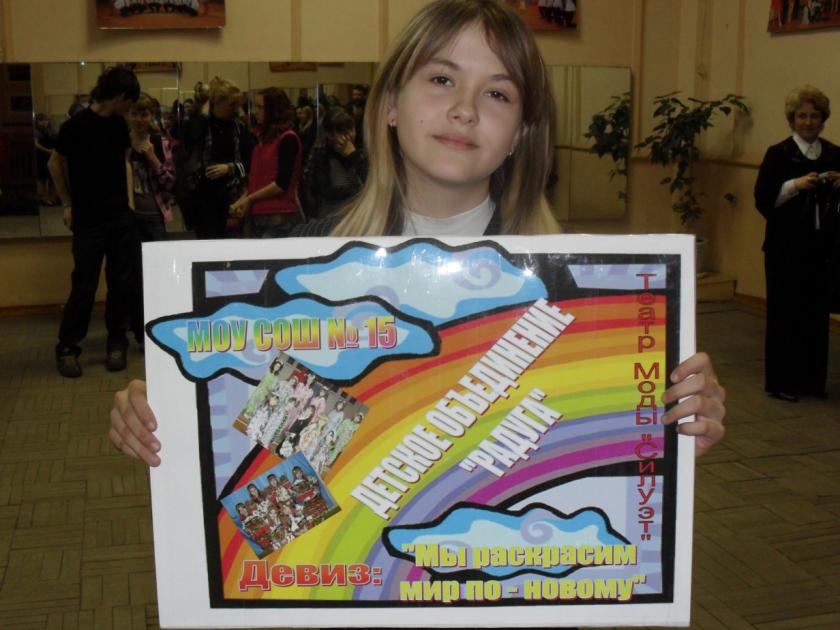 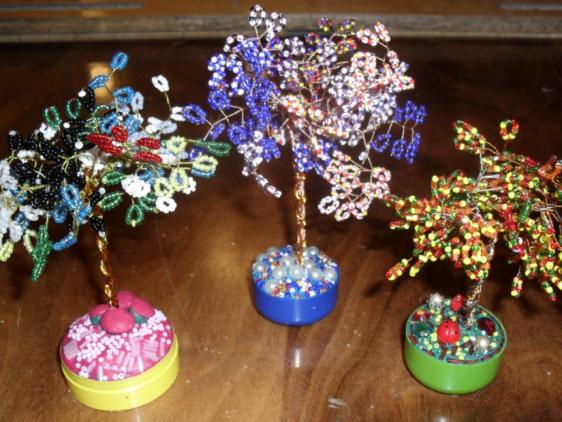 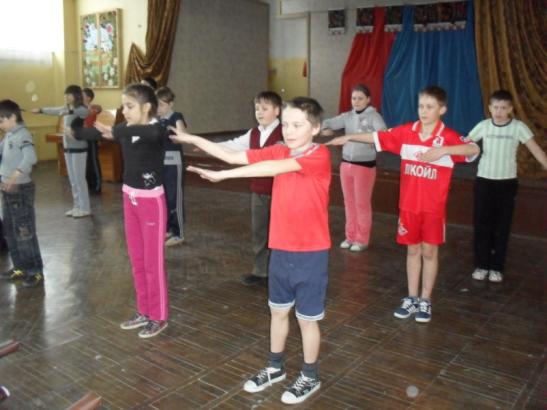 «Бисероплетение»
1 – 4 классы
«Ритмика и танец»
1 класс
Детское объединение«Радуга»
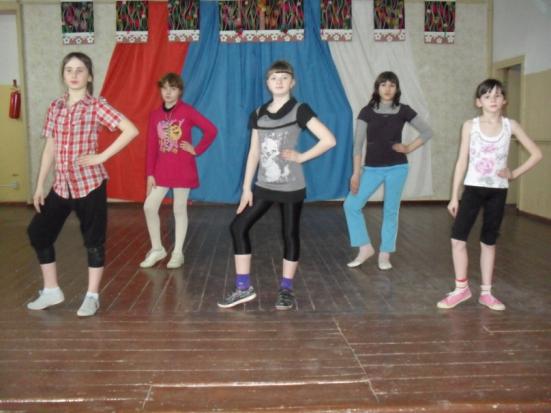 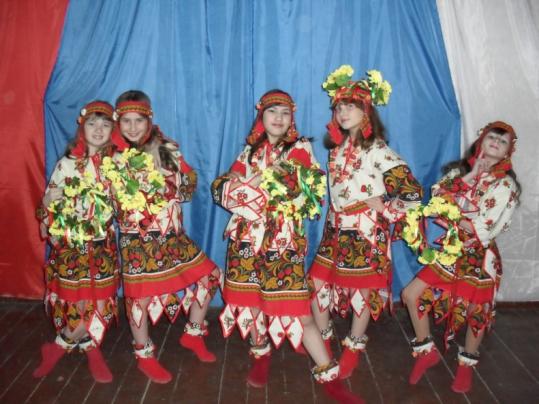 «Хореография и дефиле» 5 -9 классы
Театр моды «Силуэт»
 5 – 9 классы
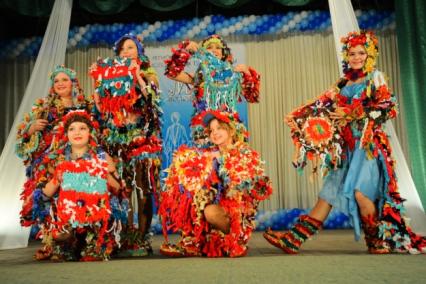 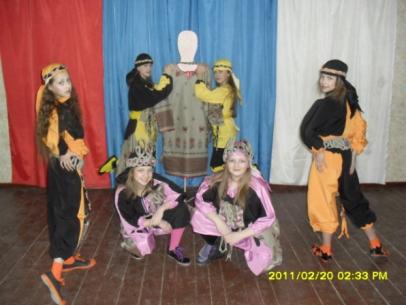 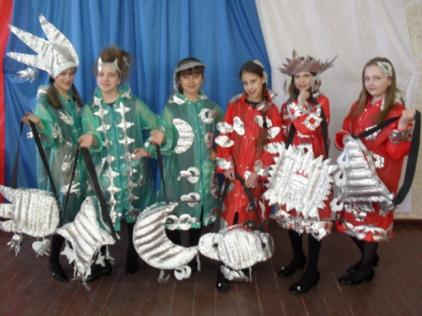 10ЛЕТ
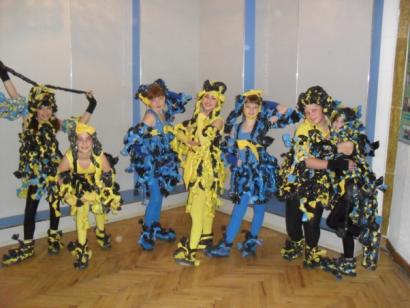 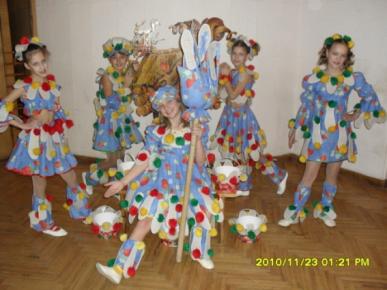 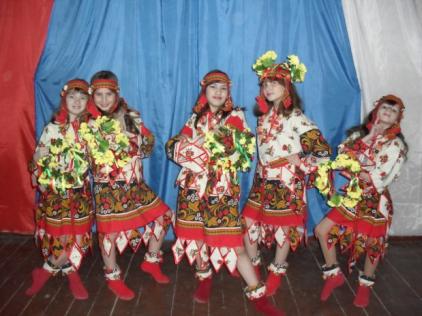 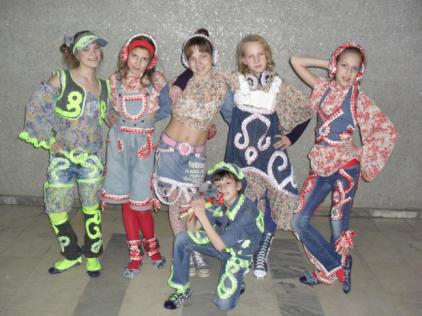 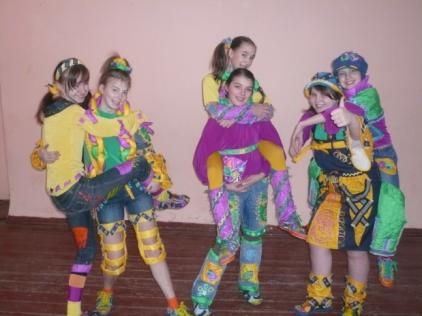 Направление работы объединения – художественно – эстетическое воспитание (творческое)
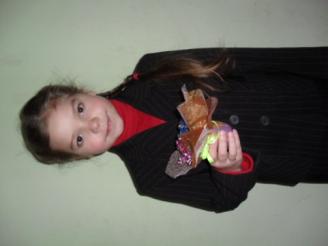 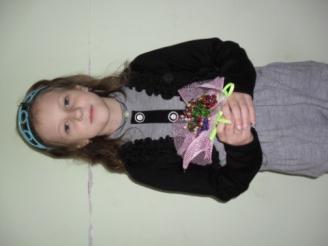 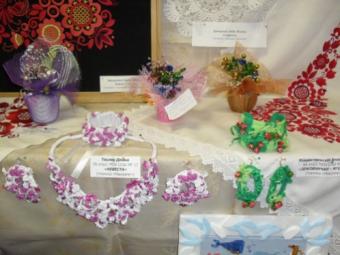 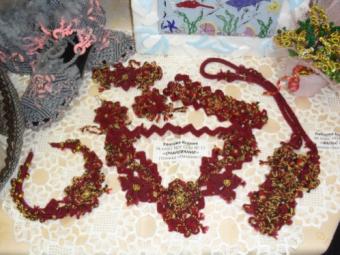 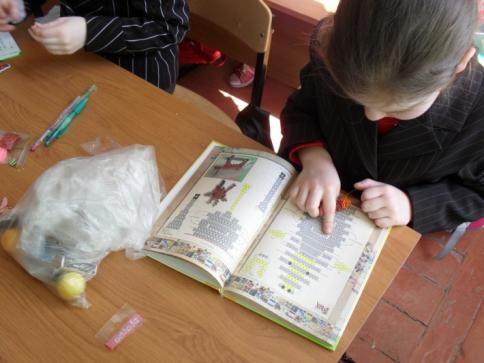 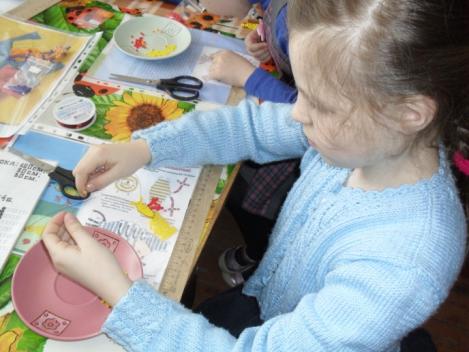 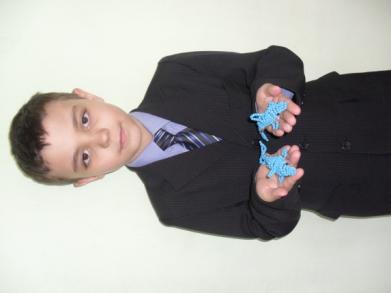 «Бисероплетение» 1-4 классы
«Ритмика и танец» 1 класс
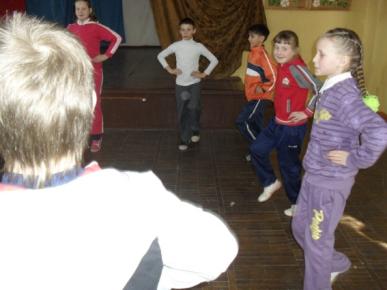 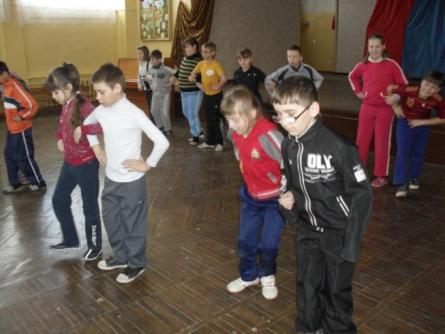 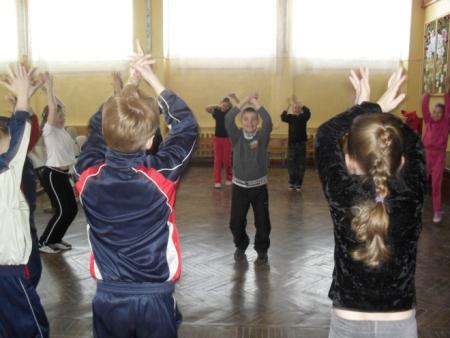 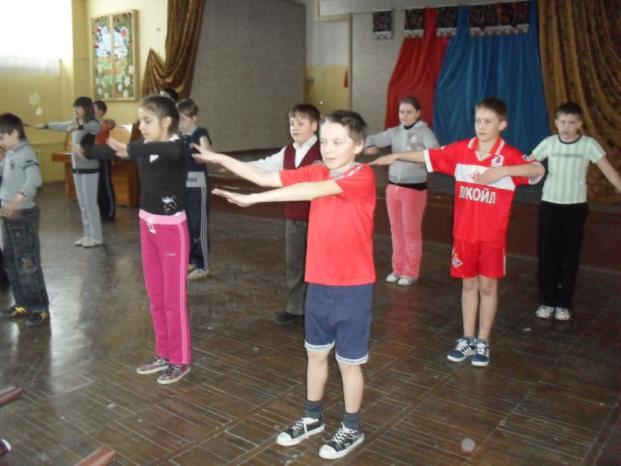 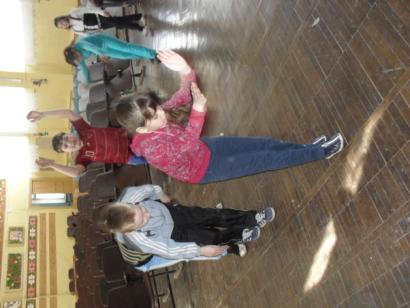 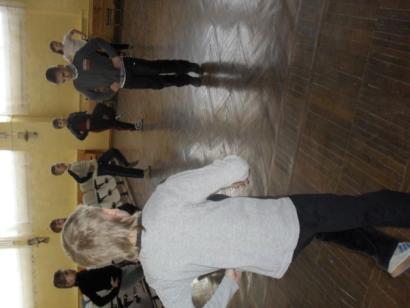 «Хореография и дефиле» 5-9 классы
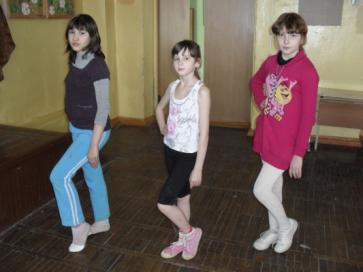 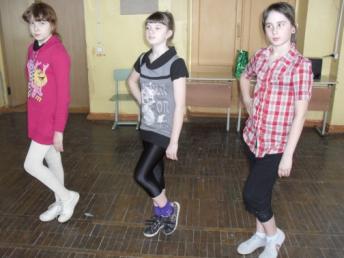 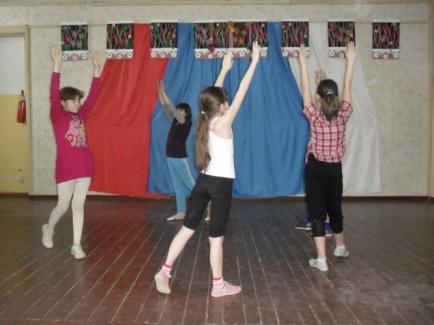 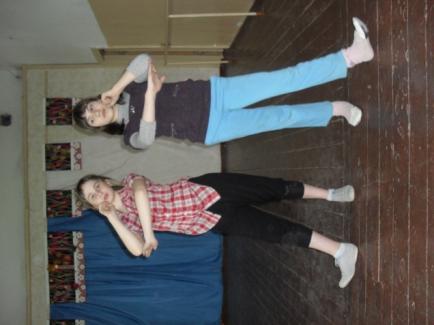 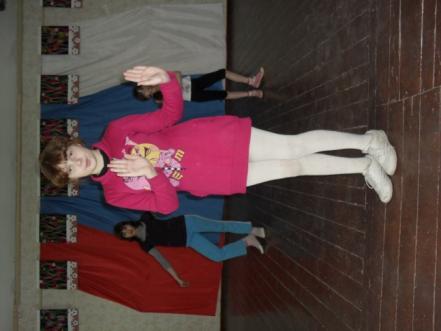 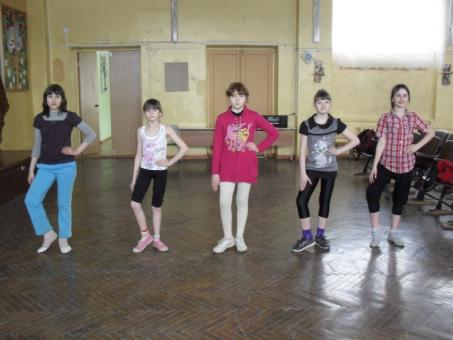 Театр моды «Силуэт» 5-9 классы
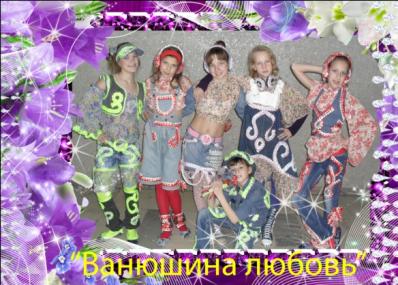 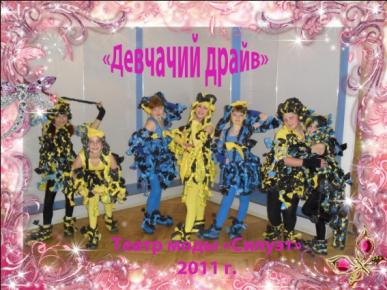 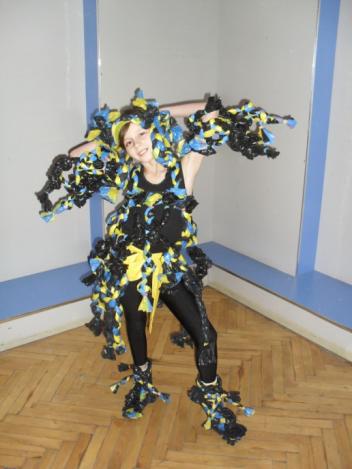 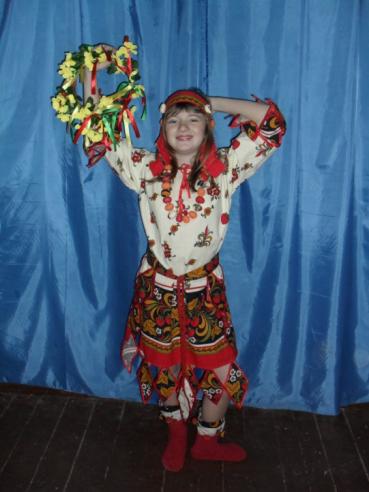 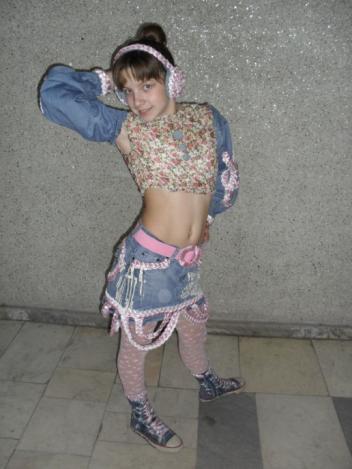 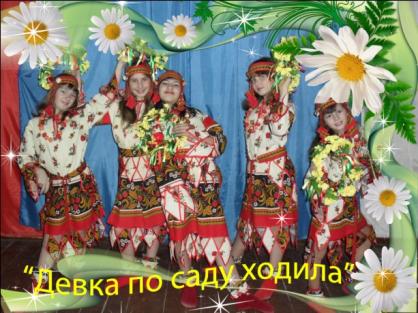 Участие в социальных проектах в 2011 – 2012 уч. г. г.
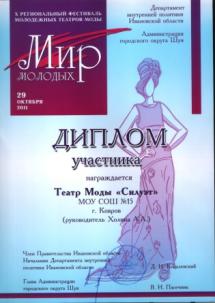 Диплом участника X регионального фестиваля молодежных театров моды «Мир молодых» (29 октября 2011 г., г. Шуя);
Диплом I степени XIII открытого Городского эко-фестиваля «Лазурь» (18 ноября 2011 г.);
Диплом II степени XV открытого фестиваля театров молодежной моды «Театр+мода» (26 ноября 2011 г., г. Владимир);
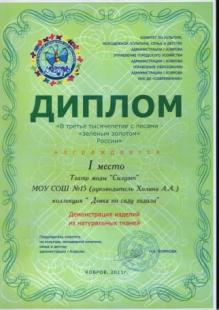 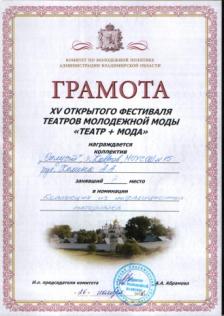 4. Лауреаты III степени XIII – й открытой городской выставки – конкурса фитодизайна «Осенние фантазии» в номинации «Оригинальная идея» (сентябрь,2011 г.);

5. Грамота за активное участие в городском спортивном празднике «Движение - жизнь!» (2 декабря 2011 г.);

6. Победитель муниципального этапа Всероссийского детского экологического форума «Зеленая планета 2012» (март, 2012 г.);
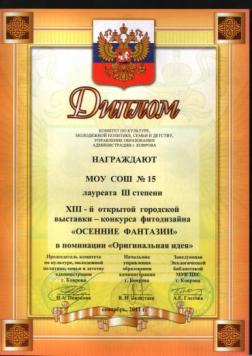 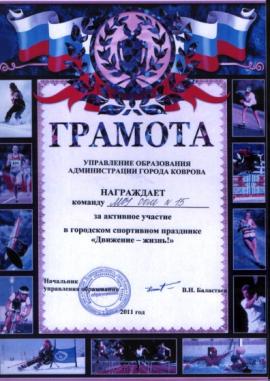 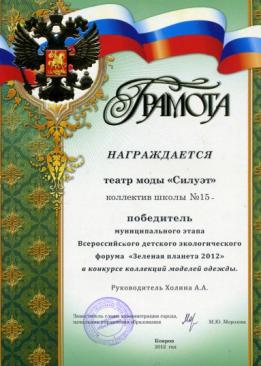 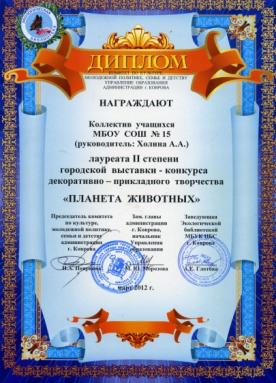 7. Лауреаты II степени городской выставки – конкурса декоративно – прикладного творчества «Планета животных» (март, 2012 г.);

8. Диплом спецприза «За новизну прочтения нетрадиционных материалов и цельность образа» Российского конкурса театров моды «Образ - 2012» (21 апреля 2012 г., г. Иваново);

9. Диплом за приобщение детей к народным традициям I открытого Городского пасхального фестиваля – конкурса православной культуры «Свет Христова Воскресенья» (22 апреля 2012 г.)
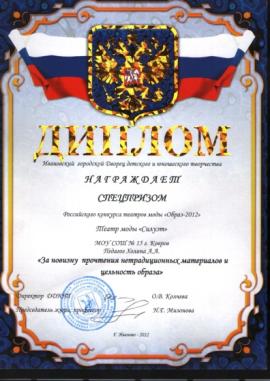 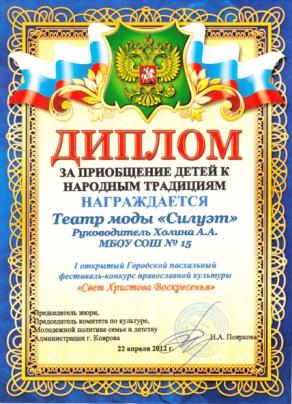 ДО НОВЫХ ВСТРЕЧ !!!
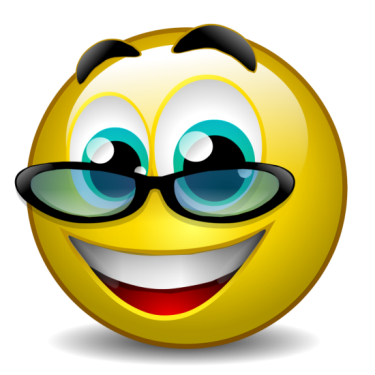 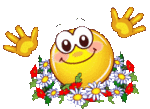 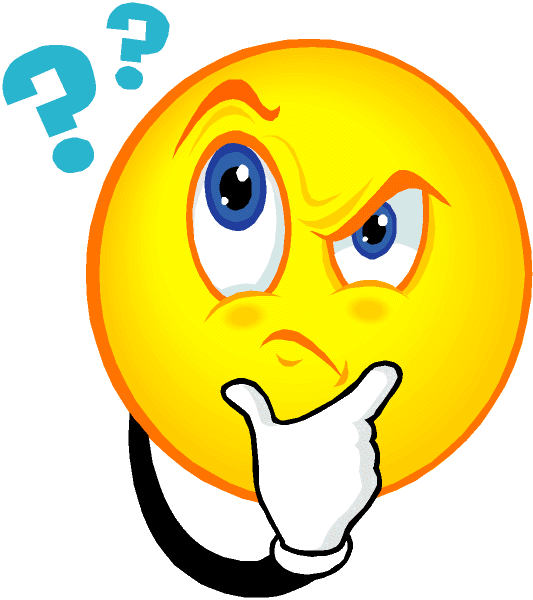